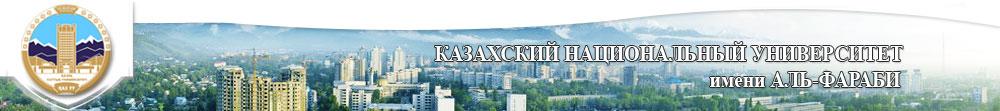 Лекция 9. Молекулярно-кинетические свойства наночастиц. Диффузия наночастиц

Броуновское движение. Наночастицы как высокодисперсные системы характеризуются молекулярно-кинетическими явлениями, такими как броуновское движение, диффузия и осмос. 
Эти явления обусловлены молекулярной природой газовых и жидких дисперсионных сред и кинетической энергией молекул.
Adilbekova A.O
Диффузия наночастиц проявляется в разных случаях: 
в случае наночастиц как дисперсной фазы в дисперсионной среде; 
при легировании, то есть введении в наночастицы некоторых веществ для придания определенных свойств; 
диффузия наночастиц внутрь кристаллических наночастиц.
Диффузия наночастиц проявляется в разных случаях: в случае наночастиц как дисперсной фазы дисперсионной среды; при легировании, то есть введении в наночастицы некоторых веществ для придания определенных свойств; диффузия наночастиц внутрь кристаллических наночастиц.
Рисунок. Схема различных типов диффузии применительно к кристаллическим наночастицам (c - кристаллическое зерно наночастицы, s - поверхность, контактирующая с наночастицами); типы диффузии: 1 - объемная, 2 - зернограничная, 3 - поверхностная, 4 - граничная.
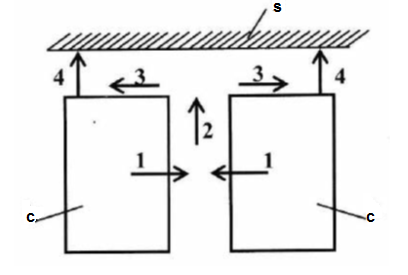 Для кристаллических наночастиц существуют четыре различных типа диффузии: 
1 - объемная, в объеме кристалла поликристаллического тела; 
2 - зернограничная на границе между зернами кристаллов; 3 – на поверхности кристалла; 
4 - граничная диффузия на границе кристалла с и контактирующей поверхности s. 
Поверхностная диффузия происходит в результате движения атомов или молекул по поверхности кристалла внутри молекулярного слоя.
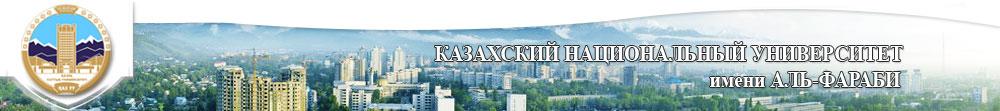 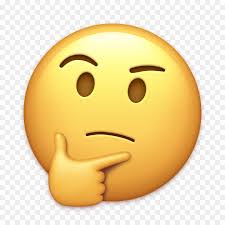 Вопросы?



Спасибо за внимание!



Akbota.Adilbekova@kaznu.kz
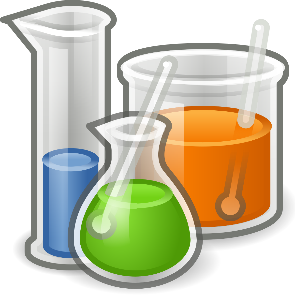